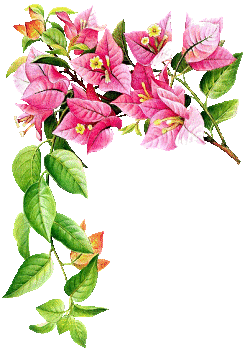 Управління освіти Первомайської міської ради
Звіт діяльності
 директора ДНз № 30 “краплинка”
Ядвічук І.В.
 за 2019-2020 н.р.
м Первомайськ
2020 рік
ОСВІТНІЙ РІВЕНЬ ПЕДАГОГІВ
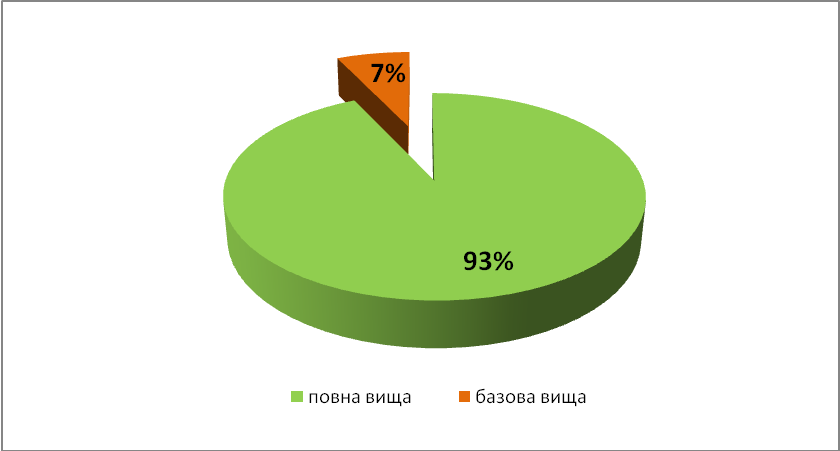 КВАЛІФІКАЦІЙНИЙ РІВЕНЬ ПЕДАГОГІВ ДНЗ №30
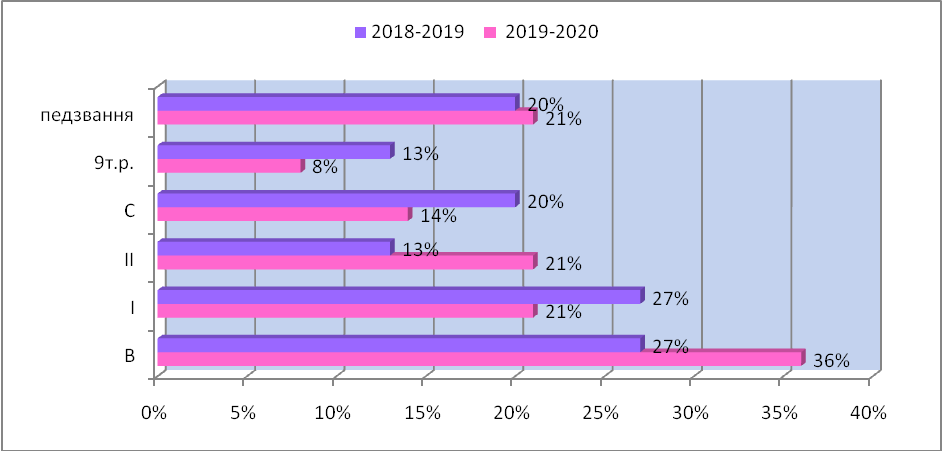 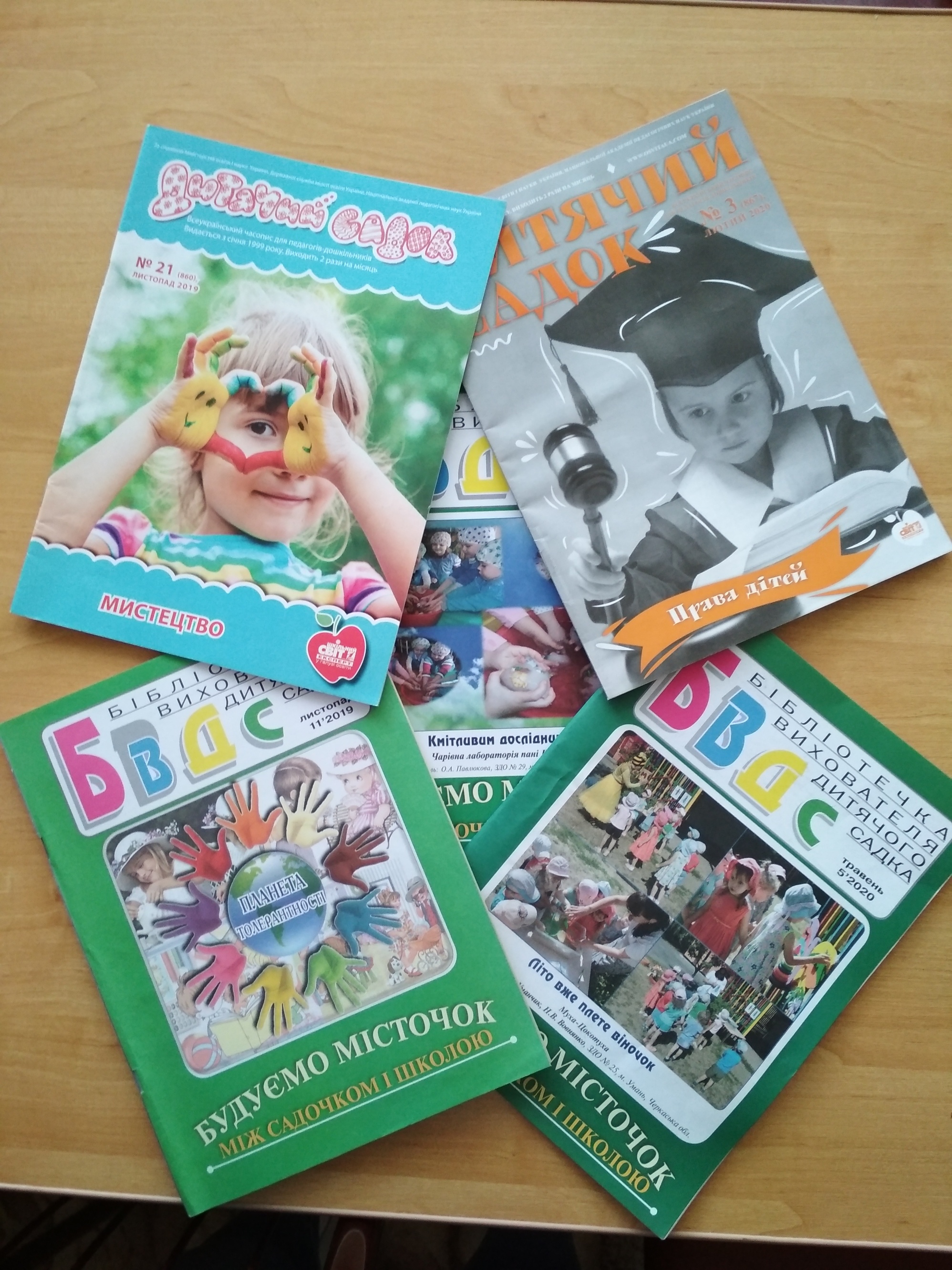 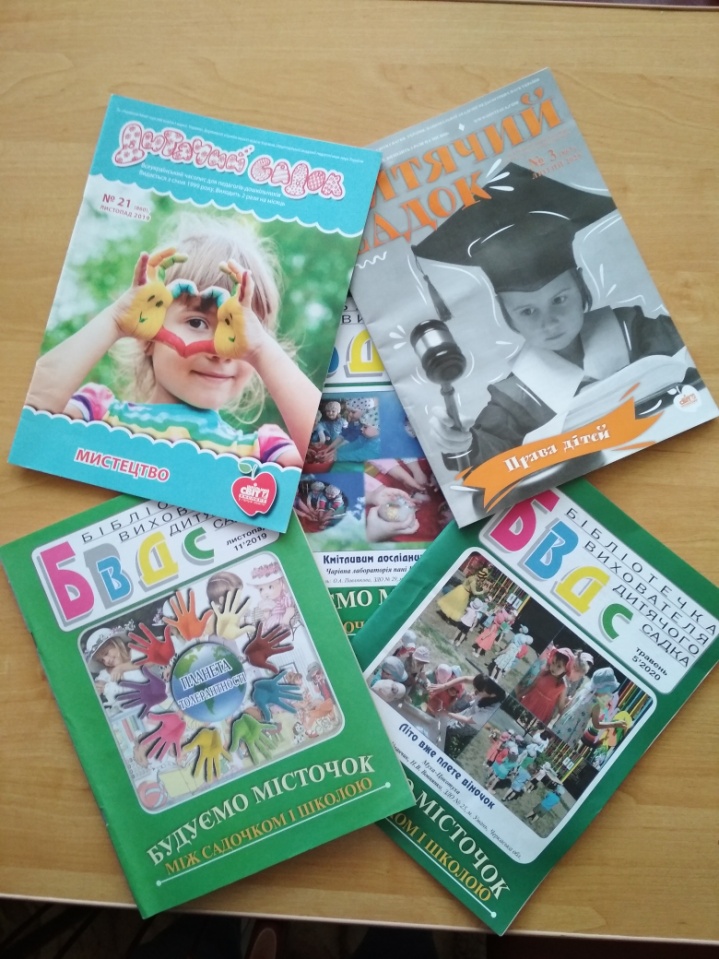 Друк практичних наробокпедагогів ДНЗ № 30 у фахових періодичних виданнях
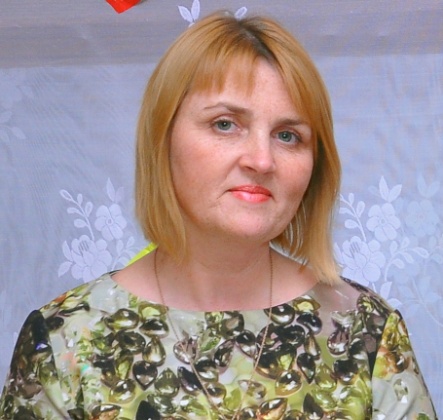 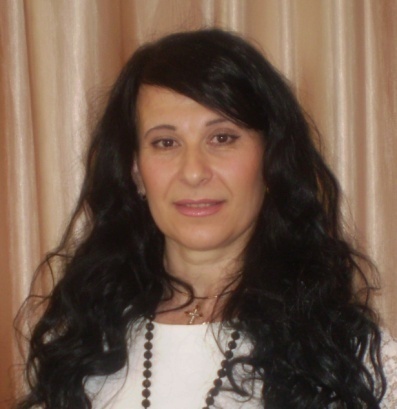 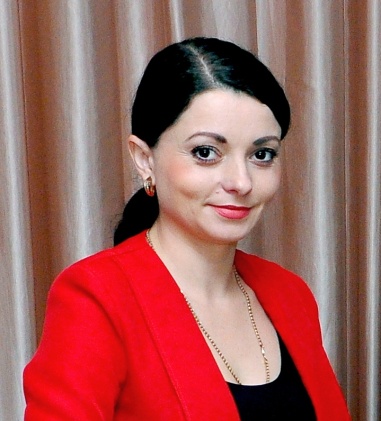 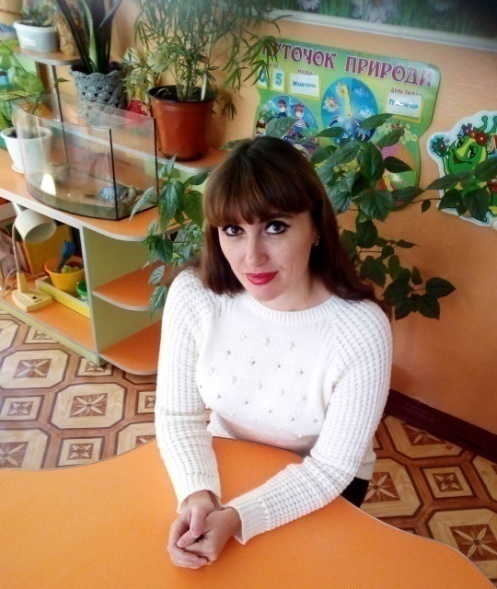 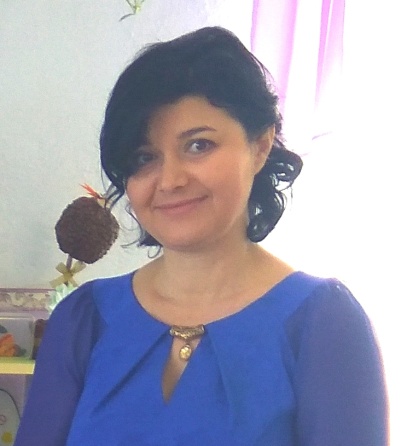 Висвітлення подій з життя ДНЗ № 30  на веб-сайті у 2019-2020 н.р.
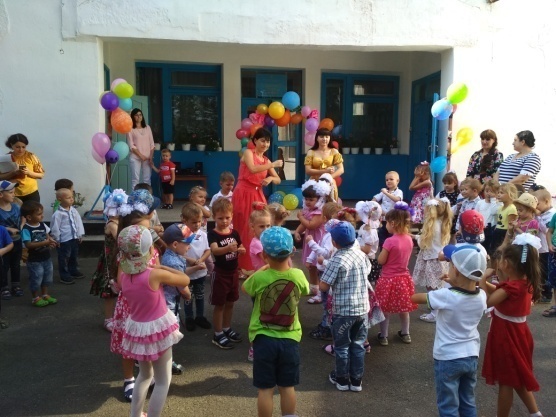 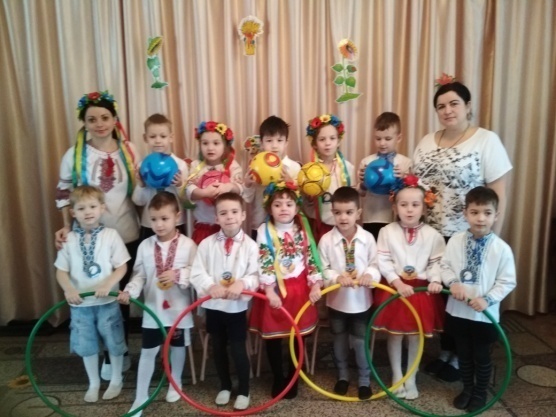 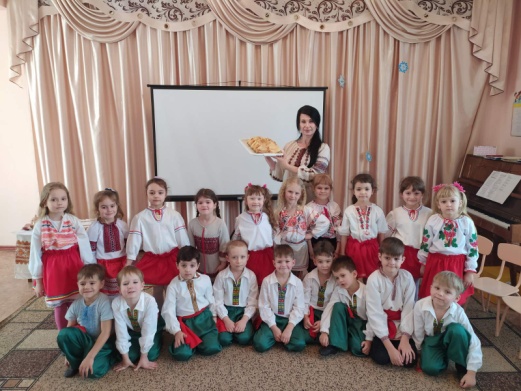 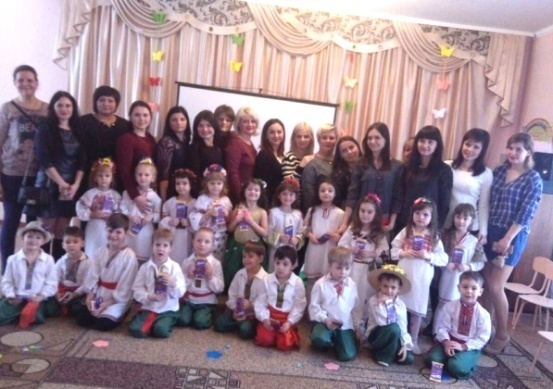 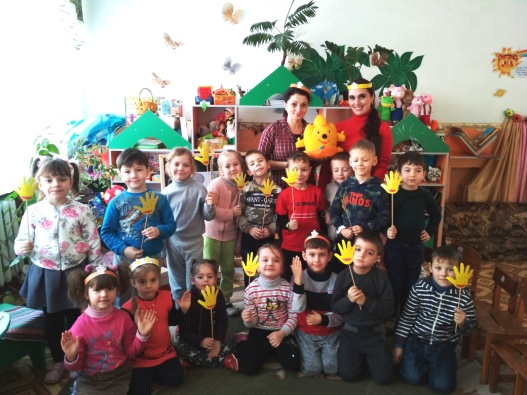 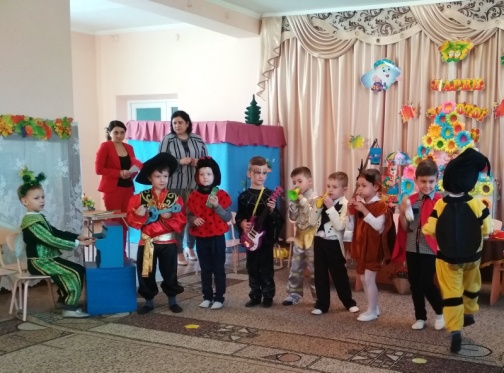 Відкриті перегляди   в рамках розгляду пріоритетних завдань
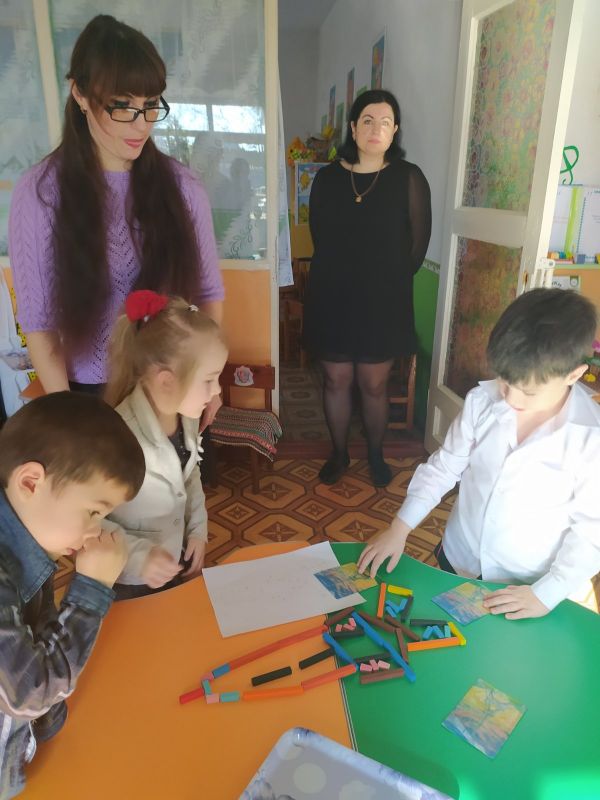 конструювання з вихованцями молодшої Б( вих. Яровенчук В.С.), середньої Б( вих. Березницька О.В.) та старшої Б 
( вих. Шарапа В.Д.)груп
Проведення міського заходу:
 майстер-класу  на тему “Сучасні підходи до організації художньої праці  дошкільників”
Вихователем  Березницькою О.В.
Річні завдання ДНЗ № 30на 2019-2020 н.р.
удосконалити систему  психолого-педагогічного супроводу спільної роботи  педагогів та родин вихованців;
формувати показники життєвих компетентностей дошкільників засобами конструктивної діяльності;
сприяти розвитку допитливості та трудових навичок  дошкільників через ознайомлення з природним довкіллям.
Підвищення фахового рівня педагогів під час інтерактивних форм роботи під керівництвом вихователя-методиста Терещенко Л.П.
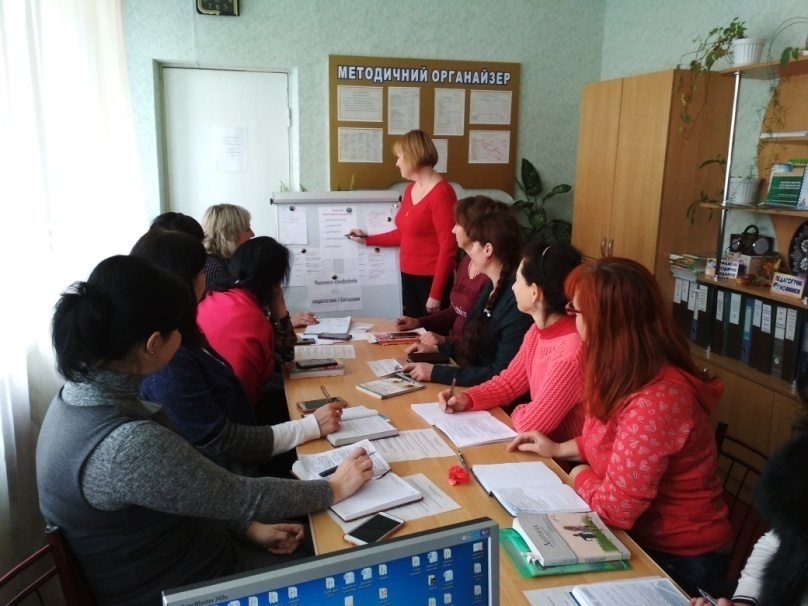 Активна участь педагогів в роботі   над єдиною методичною проблемою: «Створення належних умов для всебічного розвитку дітей дошкільного віку під час різних видів діяльності через впровадження педагогічної спадщини В. О. Сухомлинського»
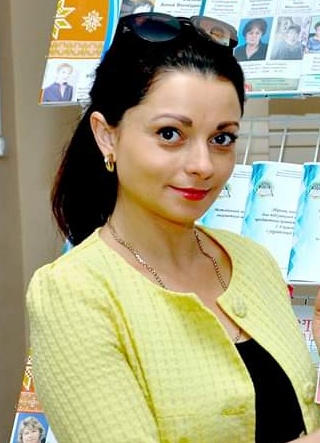 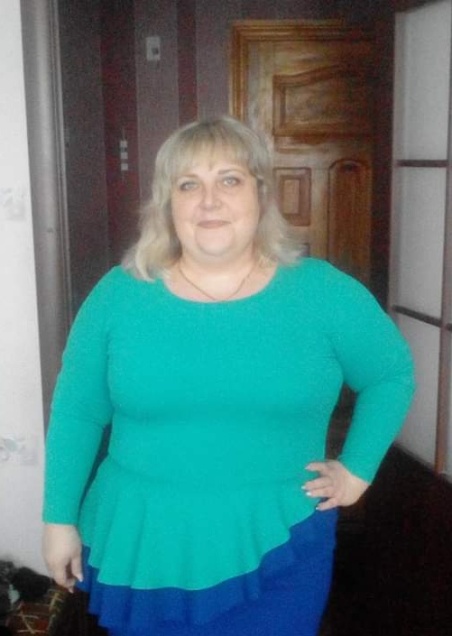 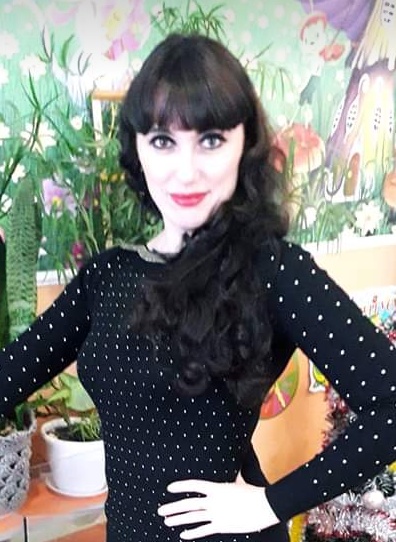 Інформація про рівень ЗУН дітей  молодших А,Б груп
ДНЗ № 30 за І півріччя 2019-2020 н.р. за програмою «Дитина»
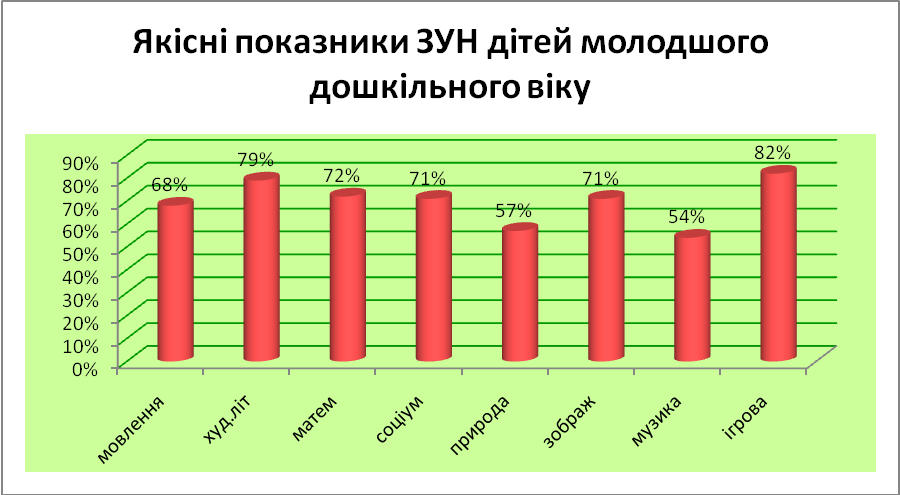 Інформація про рівень ЗУН дітей  середніх А,Б груп
ДНЗ № 30 за І півріччя 2019-2020 н.р. за програмою «Дитина»
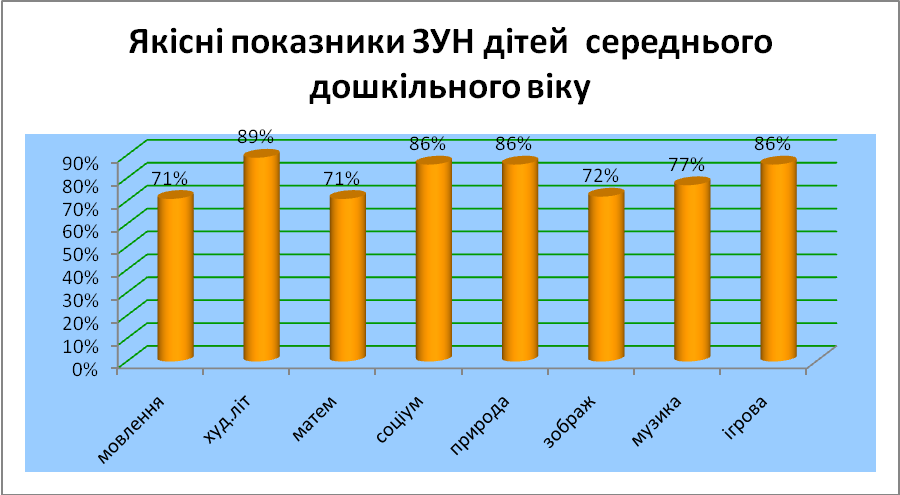 Інформація про рівень ЗУН дітей  старших А,Б груп
ДНЗ № 30 за І півріччя 2019-2020 н.р. за програмою «Дитина»
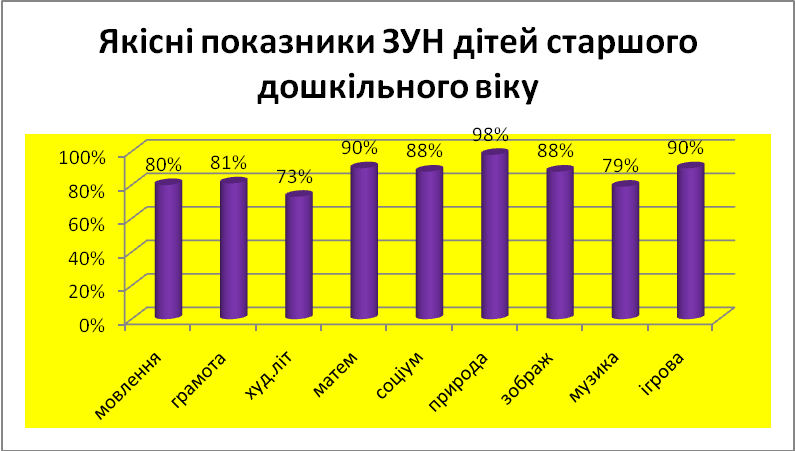 Результати контрольних зрізів групи раннього віку за І півріччя 2019-2020 н.р.
(відповідно до вимог програми «Дитина»)
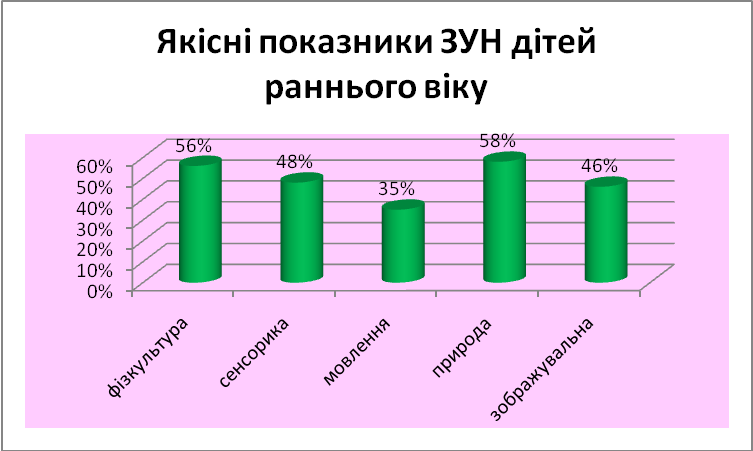 Порівняльний аналіз психологічної готовності  старших дошкільників  до навчання в школі
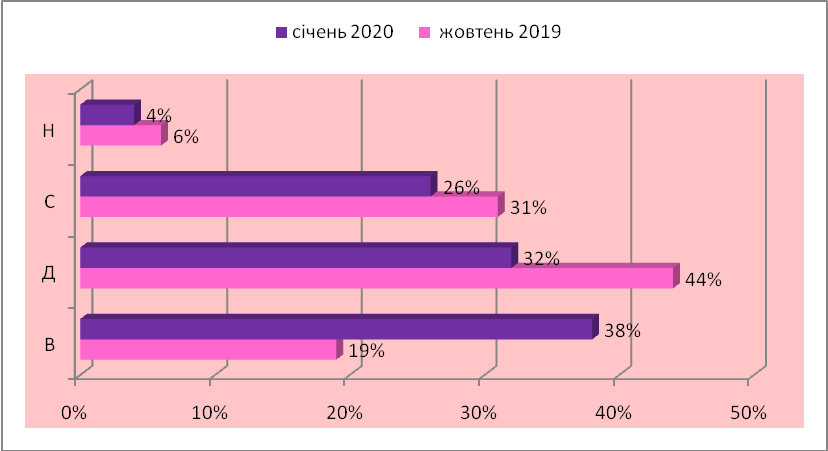 Організація масових форм роботи з батьками вихованців
 у 2019-2020 н.р.

 Квест в середній А групі(вих. Рідош О.Ю. 
та Батьківська вітальня в старшій Б групі ( вих. Шарапа В.Д.)
теле- проект в старшій А групі(вих.  Тіщенко М.І.та  практичні заняття в ІІ молодшій Б та групі раннього віку                                ( вих. Яровенчук В.С. та Михайлова А.В.)
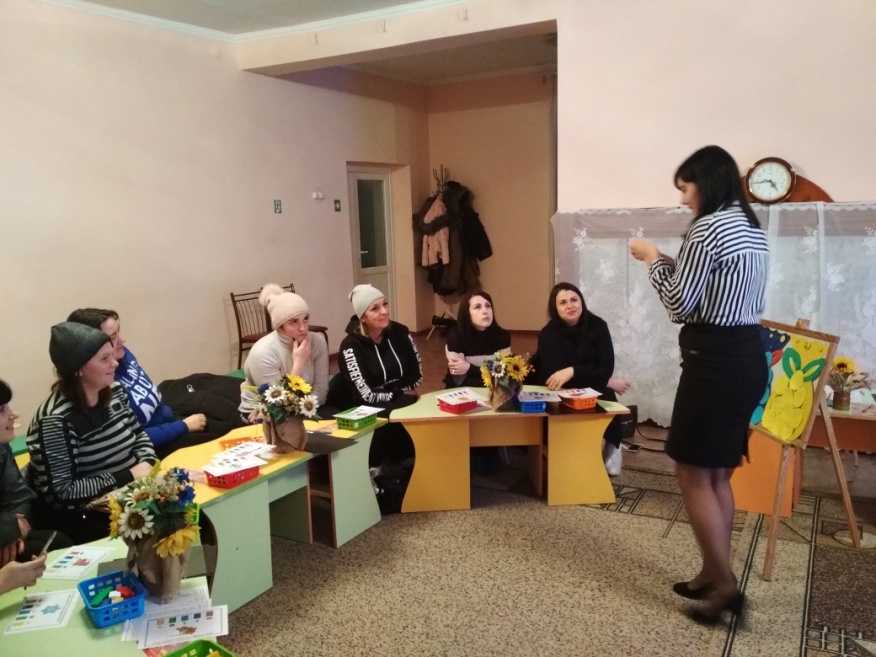 Майстер-класи батьків для дітей “Місто майстрів”
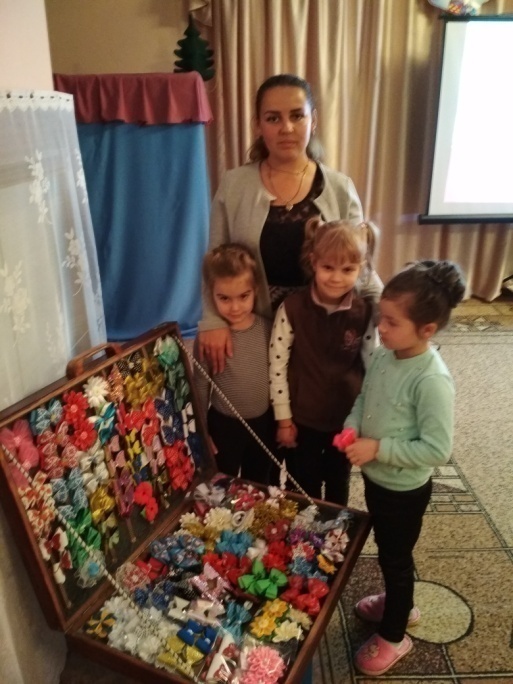 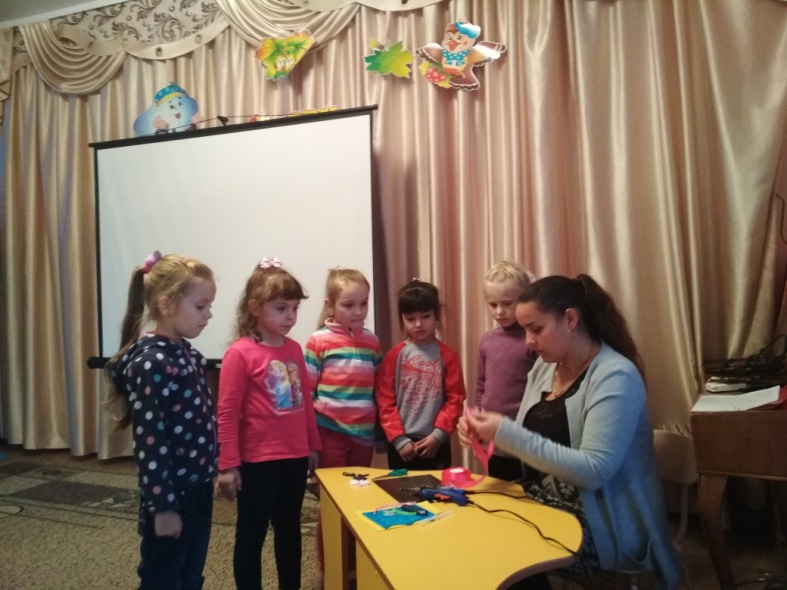 Семінари-практикуми з батьками ІІ молодшої А та середньої Б груп (вих. Мітєрєва Я.О.. Андрющенко В.А.) та тренінг з батьками (пр. психолог Бабенко А.В.)
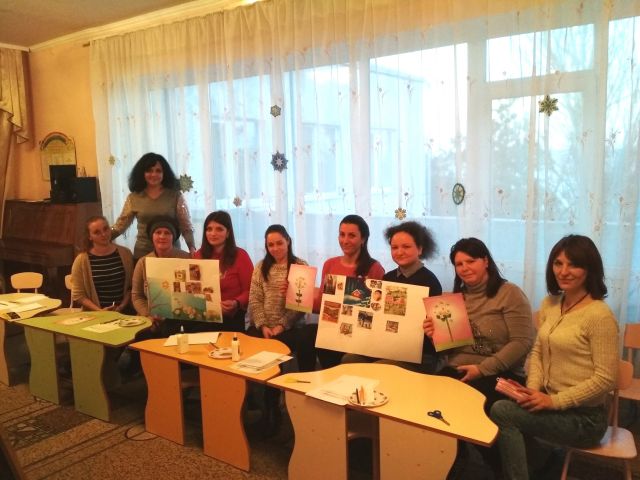 Поповнення матеріально-технічного забезпечення ДНЗ № 30 “Краплинка”
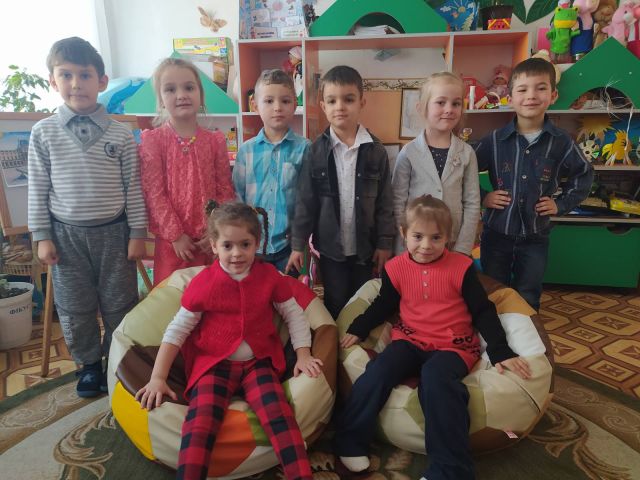 Мобільний стенд“Дошка пошани батьків”
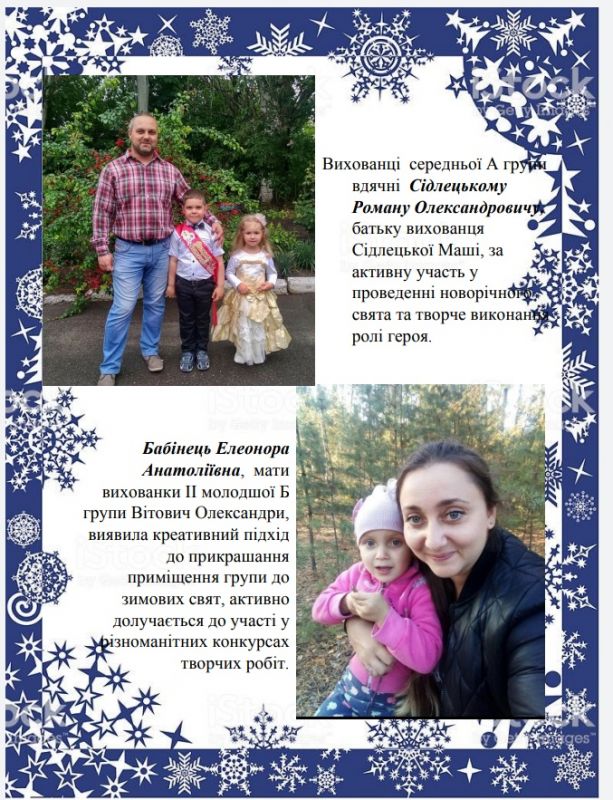 Ефективна робота вихователів інклюзивних груп  ДНЗ № 30
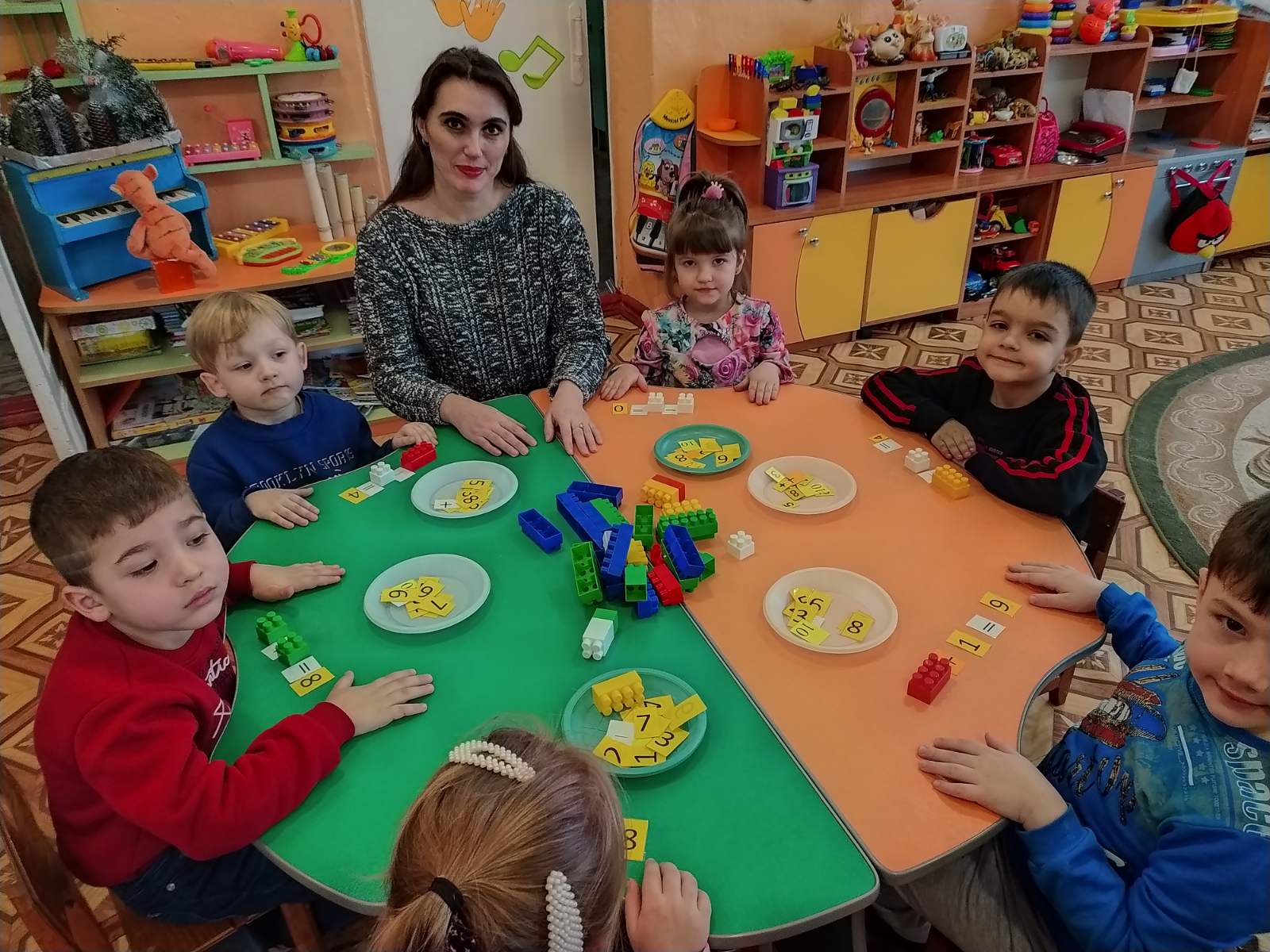 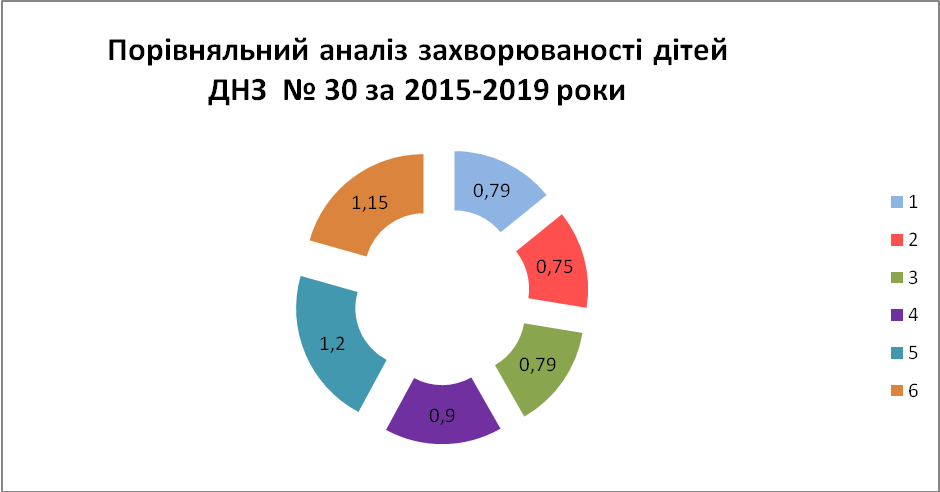 1-2015 р.;  2-2016 р. ,3-2017 р., 4-2018 р.,  5-2019 р.
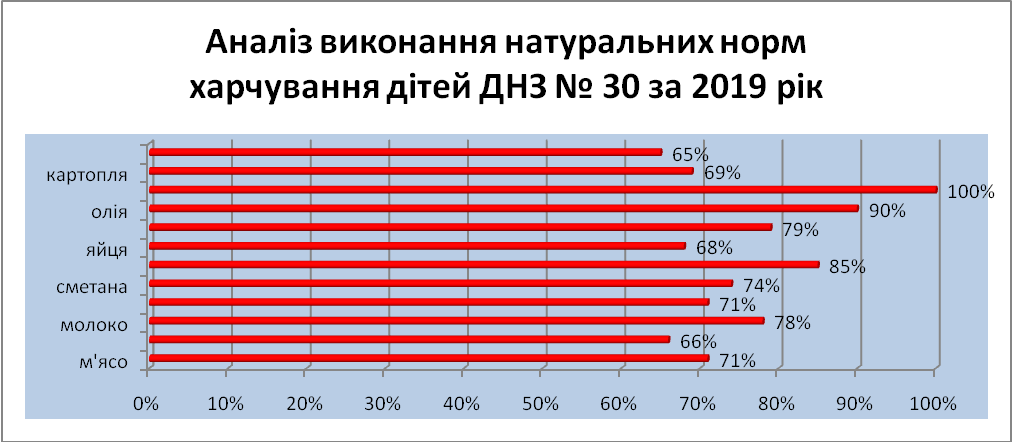 Інформація 
про здійснені заходи по підготовці ДНЗ № 30 
до нового 2020/2021 навчального року 
(враховано період з  вересня  2019 року по серпень 2020 року)
Всього : 48 036.31 грн
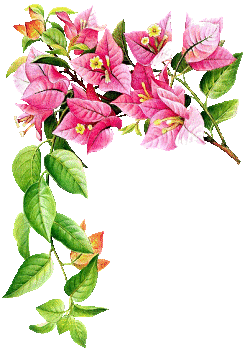 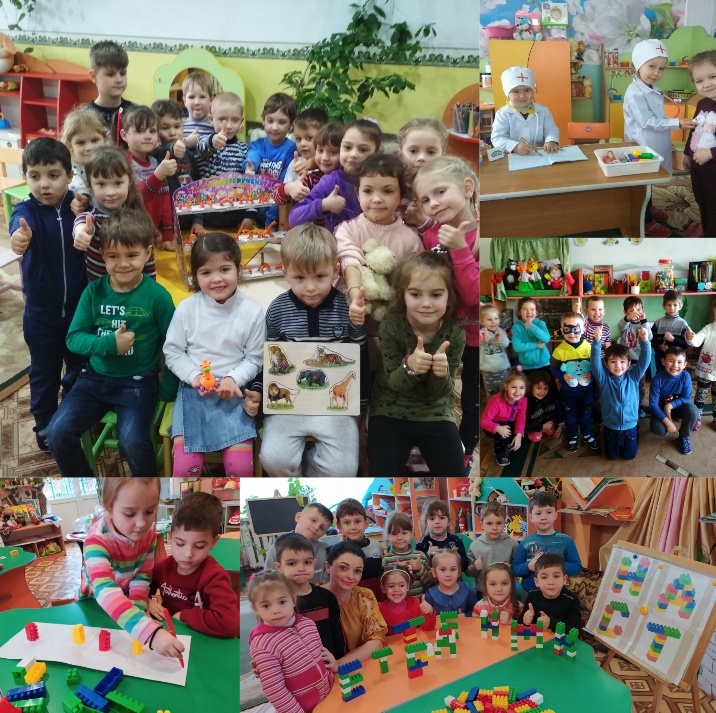 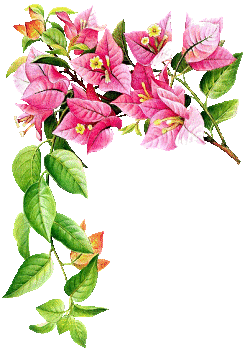 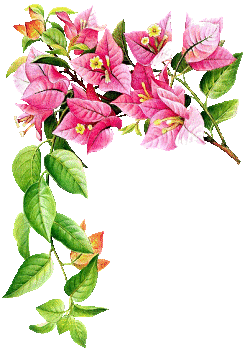 Дякую  за  увагу!
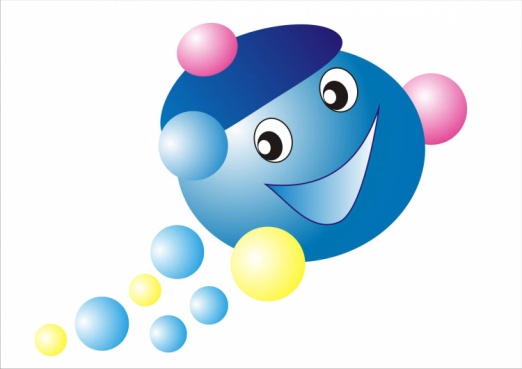